Catholic Diocese of Wilmington SYNOD LISTENING SESSION
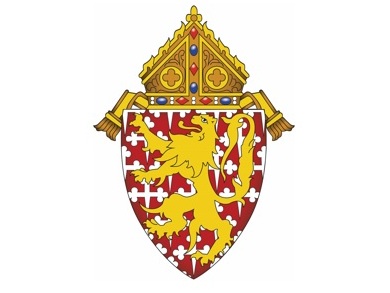 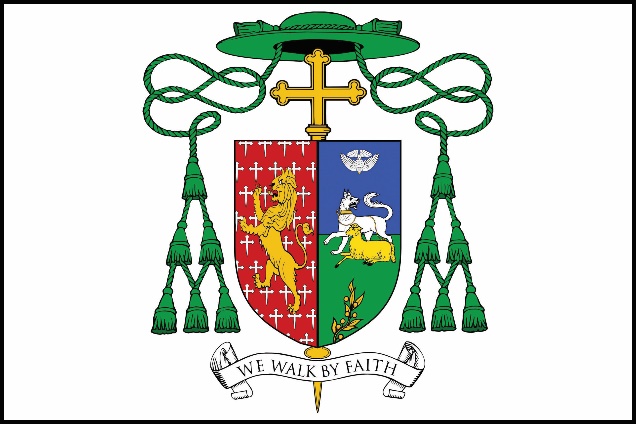 LISTENING SESSION AGENDA
1. Introduction – Welcome, Prayer, & Scripture Reflection 
2. Sharing Process – Overview, Method, & Best Practices
3. Small Group Reflection & Sharing
4. Large Group Sharing 
5. Next Steps & Sending Forth Prayer
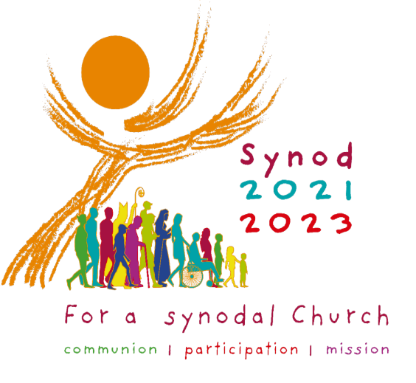 INTRODUCTION: WELCOME!
Greetings & Gratitude from Bishop William Koenig
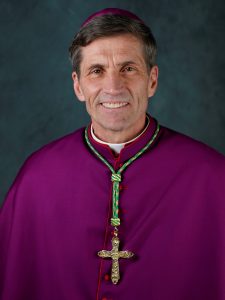 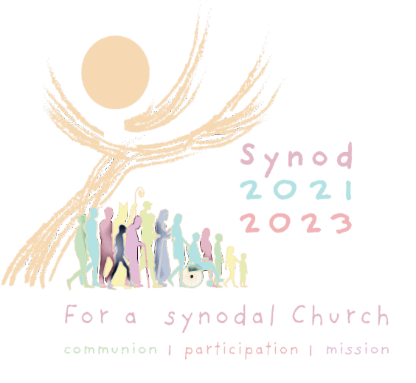 INTRODUCTION: OPENING HYMN
Come Holy Ghost, Creator Blest
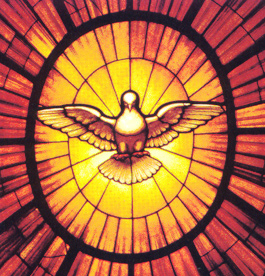 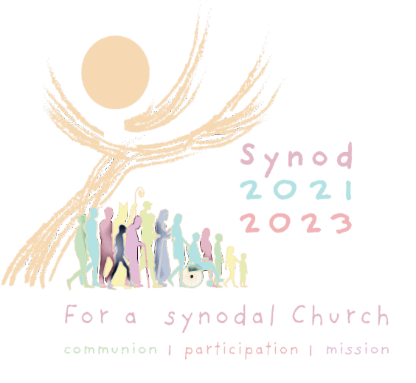 INTRODUCTION: AD SUMUS PRAYER
We stand before You, Holy Spirit, as we gather together in Your name. 

With You alone to guide us, 
make Yourself at home in our hearts;
Teach us the way we must go and how we are to pursue it. 

We are weak and sinful; do not let us promote disorder. 
Do not let ignorance lead us down the wrong path
nor partiality influence our actions. 
 
Let us find in You our unity so that we may journey together to eternal life
and not stray from the way of truth and what is right. 

All this we ask of You, who are at work in every place and time,
in the communion of the Father and the Son, forever and ever. Amen.
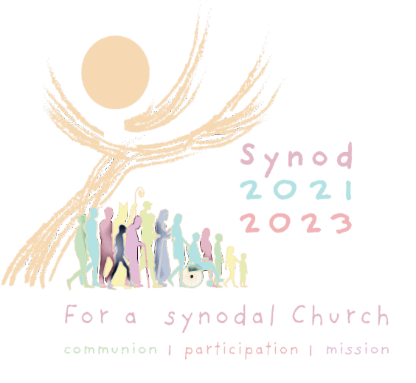 INTRODUCTION: PURPOSE
An Invitation
To participate in universal discussion on how we as Church journey together

An Opportunity
To pray, listen, dialogue, & form recommendations
To dream about the Church we are called to be 

A Time to Grow
Strengthen Communion
Increase Participation
Renew our Mission
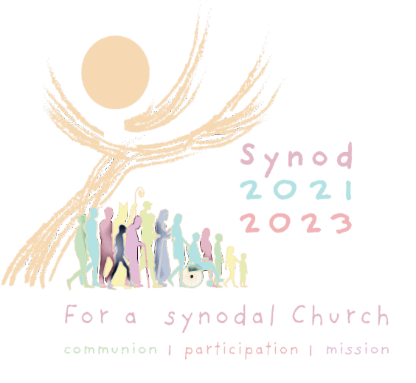 INTRODUCTION: OUTCOMES
Listening Session Goals

Share our experiences of how we journey in faith with others

Appreciate where and how the Holy Spirit is already with us? 

Discuss what the Holy Spirit is saying to our Church today? 

Gain new insights on our mission and ministry as Church

Deepen our understanding and love for the people we are with
   in our own parishes, schools, and organizations
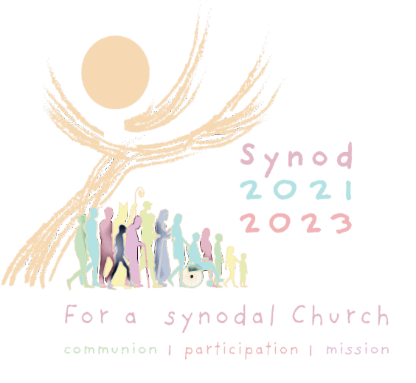 INTRODUCTION: FINAL REPORT
Where do the results of Listening Sessions go?

Diocesan Synod Team – creates a 10 page Summary Report
Used by Bishop Koenig & Diocesan Officials
Parishes, Schools, Organizations

USCCB Report – creates a 100 page report for the Vatican
Based on 10 page report from all dioceses in the U.S.

Synod Document – used at October 2023 Synod of all Bishops
Pope Francis will issue another document after the Synod
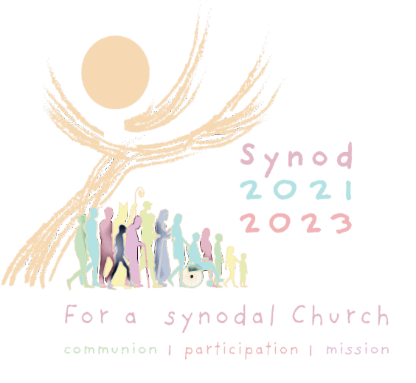 INTRODUCTION: PRAYER & LISTENING
God Speaks to us in Prayer

Adam & Eve, Moses, Samuel, Mary, and Jesus all heard God speak

Conclusion… God desires to communicate to us!

How can we hear God’s voice?

God shows the Prophet Elijah and us how to hear Him
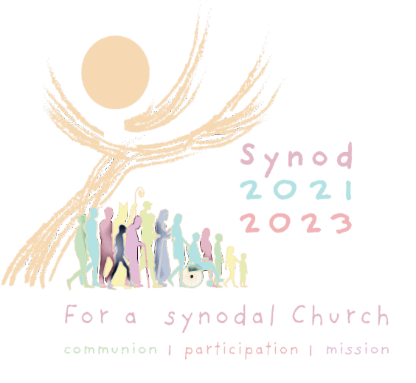 A reading from the first book of Kings             1 Kgs 19:11-13
And [God] said, “Go forth, and stand upon the mount before the Lord.” And behold, the Lord passed by, and a great and strong wind rent the mountains, and broke in pieces the rocks before the Lord, but the Lord was not in the wind; and after the wind an earthquake, but the Lord was not in the earthquake;
 and after the earthquake a fire, but the Lord was not in the fire; and after the fire a still small voice.
And when Elijah heard it, he wrapped his face in his mantle and went out and stood at the entrance of the cave. And behold, there came a voice to him, and said, “What are you doing here, Elijah?”
The word of the Lord.
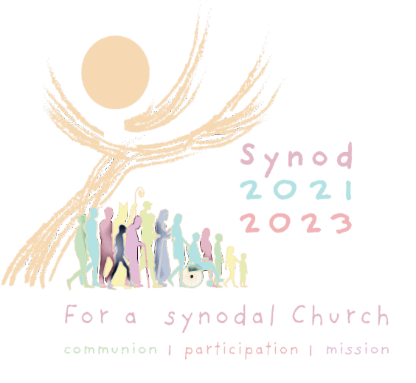 INTRODUCTION: PRAYER & LISTENING
God’s Voice was Heard!

Not in the “wind, earthquake, or fire” – the noise of life
In silence as the “still small voice”

God speaks in Scripture & in our Souls 

The Holy Spirit is the author of the Bible
By virtue of our Baptism – the Holy Spirit enters our hearts
Can hear God’s “still small voice” when we quietly listen
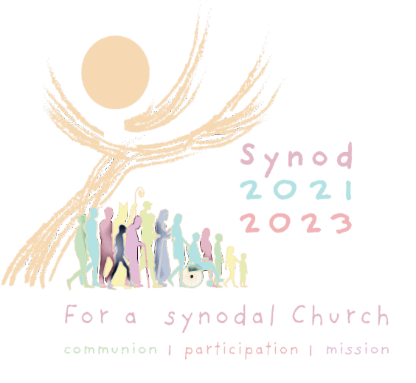 INTRODUCTION: PRAYER & LISTENING
Preparing to Listen to God

Acknowledge the Presence of the Lord
Leave the distractions of yesterday, today, and tomorrow
Be present to God, Who is always present to you

God speaks in Scripture to your Soul 

In the coming passage you will seek out a word, phrase, image
Ask the Holy Spirit to impress something upon you
We will begin our sharing with what stood out for us
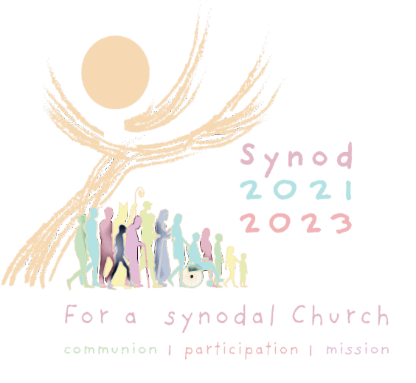 A reading from the Acts of the Apostles 	                        Acts 2:1-8,11b-12 
When the time for Pentecost was fulfilled, they were all in one place together. And suddenly there came from the sky a noise like a strong driving wind, and it filled the entire house in which they were. Then there appeared to them tongues as of fire, which parted and came to rest on each one of them. And they were all filled with the holy Spirit and began to speak in different tongues, as the Spirit enabled them to proclaim. Now there were devout Jews from every nation under heaven staying in Jerusalem. At this sound, they gathered in a large crowd, but they were confused because each one heard them speaking in his own language. They were astounded, and in amazement they asked, “Are not all these people who are speaking Galileans? Then how does each of us hear them in his own native language? [Y]et we hear them speaking in our own tongues of the mighty acts of God.” They were all astounded and bewildered, and said to one another, “What does this mean?”
The word of the Lord.
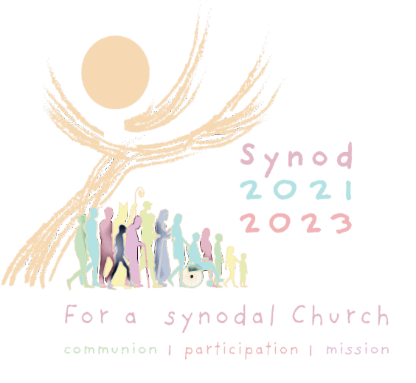 INTRODUCTION: GROUP SHARING
What struck you?

Reflect for 2 minutes of silent prayer
There are no right or wrong answers
It is what the Lord drew out for you
Small Group Sharing (5 min)
State your name
Briefly share only the word, phrase, or image that struck you
Small Group Leaders facilitate this
Reporters do not need to take notes
Groups members simply listen
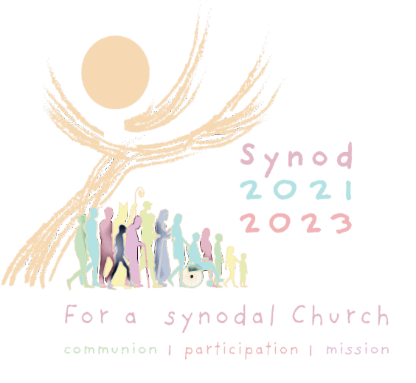 SHARING PROCESS: OVERVIEW
Group Focus for Reflection
Two Primary Questions posed by the Holy Father
Content for Sharing
Personal Experiences & Insights inspired by prayer with the Holy Spirit
Length of Sharing
1st Question - 4 min of Silent Prayer, then 25 minutes of sharing
Break for 10 minutes – Reporters ensure 3 Strengths & 3 Challenges recorded
2nd Question - 4 min of Silent Prayer, then 25 minutes of sharing
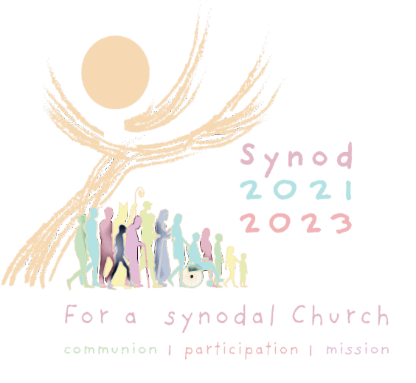 SHARING PROCESS: OVERVIEW
Special Group Roles
Leader – facilitates sharing and keeps time
Reporter – takes notes and fills out Summary Report Form
Observers – Listen only and do not share
Discern & Summarize 
Based on your sharing each group must identify summary findings
From First Question – 3 Strengths & 3 Challenges to record
From Second Question – 1 to 6 Action Items to record
Help the Reporter to identify which has group consensus
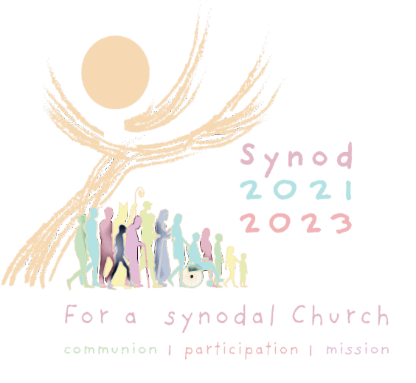 SHARING PROCESS: METHOD
Step #1 – Reflect on the 1st Question
Everyone will spend 4 minutes in silent prayer reflecting on the 1st Primary Question and its Focusing Questions; take personal notes as inclined 
Step #2 – Share on the 1st Question 
Each person will share their response for about 3-5 min
Step #3 – Summarize Responses for 1st Question
Leader helps group to discern where consensus is on the responses
Group determines the primary responses to record on the Report
Reporter records these on the Report Form
Step #4 – Repeat Steps #1-3 for 2nd Primary Question
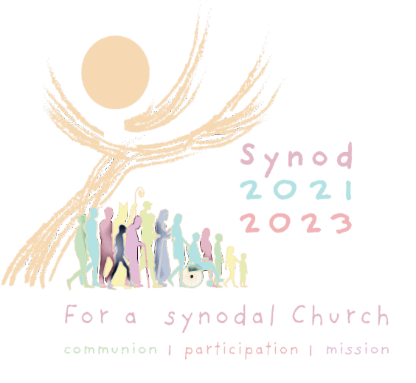 SHARING PROCESS: BEST PRACTICES
This consultation is a safe place to talk – we treat each other and what anyone has to say with reverence, respect, dignity and confidentiality.

We allow one person to speak at a time and we listen with an open mind, even if we do not agree with his/her perspective. 

Since our conversation is to promote dialogue: 
When I speak my purpose is to advance the conversation. 
I will strive to understand that everyone’s experience
   is different, and I will be acutely aware of my attitude
   and tone of voice in all interactions.
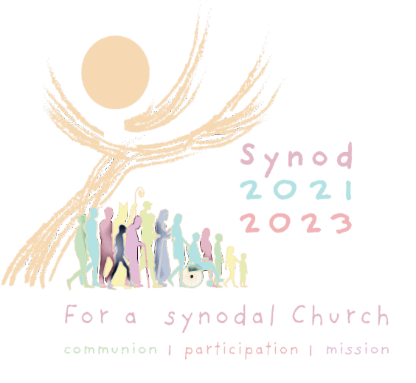 SHARING PROCESS: BEST PRACTICES
I will be prudent and limit how long I speak so that everyone has time to share. 

I only speak once until everyone has had an opportunity to share. 

As a participant, when I tell others of our experience of the consultation, I will not attribute anything we share to a particular person or group. 

I will not use any recording devices to capture our sharing.

I will remember this is not the time for a diatribe or debate.
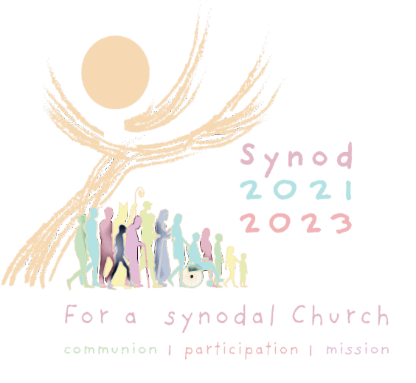 PRAYER & SHARING: PRIMARY QUESTION #1
The Church in announcing the Gospel journeys together.
How is this “journeying together” happening today in your local Church (i.e. diocese, parish, school, or organization)? 

In thinking about our Strengths:
• What are our positive experiences of journeying together in our local Church?  
• What joys did those experiences bring?

In thinking about our Challenges:
• What difficulties and obstacles have we encountered?
• What wounds did those experiences reveal? 
• What voices are missing or not present among us?
• What insights have those experiences elicited?
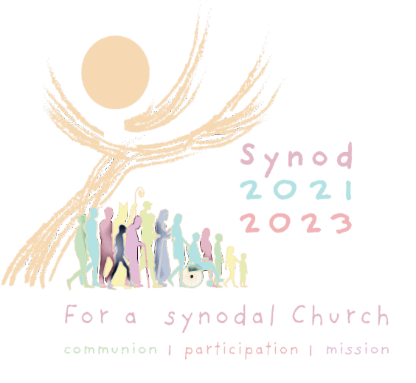 PRAYER & SHARING: PRIMARY QUESTION #2
What steps does the Spirit invite us to take in order to grow in our “journeying together”?
 
In thinking about some Action Steps we could take:
 • What pathways forward are opening up for our local Church
    (i.e. diocese, parish, school, or organization)? 
 • Where in these experiences does the voice of the Holy Spirit resound? 
 • In what way is the Spirit calling us to reach out and how?
 • What are the areas for change for our Church
    and what steps can be taken?
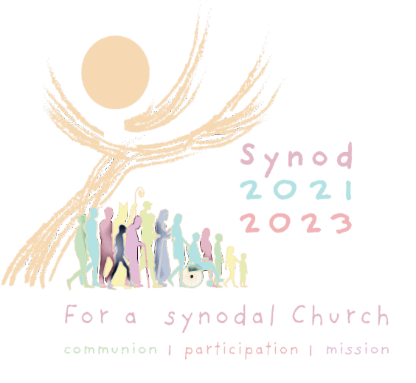 LARGE GROUP SHARING
All Group Leaders Briefly Share

Your Name
The Name of your Parish, School, Organization
1 Strength & 1 Challenge for the 1st Primary Question
1 Action Step for the 2nd Primary Question

All Reporters

Work on completely filling out your Small Group Report Form
Remember to keep recorded responses short and succinct
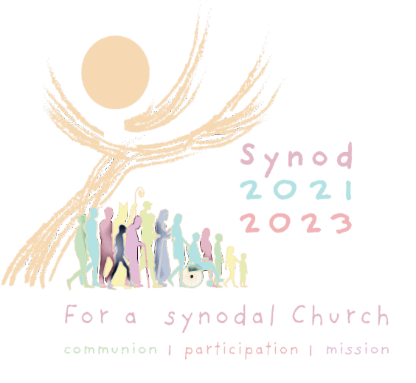 DIOCESAN SYNOD NEXT STEPS
Reporters Submit Report Forms!
All Reporters must turn in reports to Main Facilitator before leaving

Future Listening Sessions

Focus Groups will be consulted across the Diocese until May 31st 
Anyone can participate via Recorded Listening Session for Individuals 
A Complete Facilitator’s Toolkit with Process Guide & PPT
Volunteer to assist your leadership to have a Listening Session
All resources can be found at: www.cdow.org/synod

Diocesan Pre-Synod Convocation

Concluding Pre-Synod Liturgy on Wednesday, June 22nd @ 6:00pm
   at Holy Cross Church in Dover, DE led by Bishop Koenig
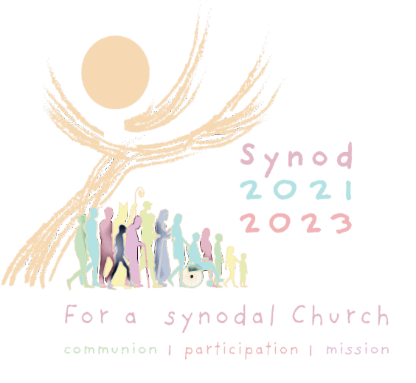 SENDING FORTH PRAYER
Let us take a moment of quiet as we reflect on what we have done here today…

Name one inspiration that touched your heart & soul that you will take with you. 

Dearest brothers and sisters, in his letter St. James tells us, “Humbly welcome
the word that has been planted in you and is able to save your souls.
Be doers of the word and not hearers only…” (James 1:21b-22a).
 
Come Holy Spirit, we ask you, that by your inspiration,
may all of our prayers and actions always begin from you
and inspire others to know you more deeply,
that we may all lovingly journey together side-by-side
to your heavenly kingdom.
We ask this through Christ our Lord. Amen. 
Let us go forth sharing a sign of Christ’s peace.
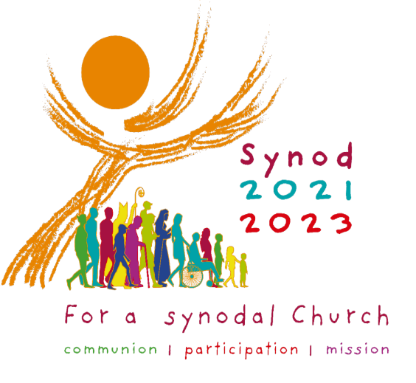